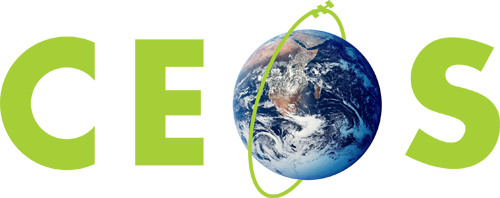 CEOS and GEO-XIV
Agenda Item 14

September 13, 2017
CEOS SIT Technical Workshop
Frascati, Italy (ESA-ESRIN)

Jonathon W. Ross
Executive Officer
Delegation
Plenary Structure
CEOS Contributions
Input to panels
Panels seen as a highlight last year – interactive and thought proviking.
CEOS not represented on panels.
Interventions? Thought-provoking questions?
Input to the ‘slate of successes’ from the work programme
Views on what made them work well (from a CEOS view)
Written statement
Unclear if, at GEO-XIII, they were actually visble
Build on a Rapid City Statement?
Exhibition booth
Participation in Data Cube Workshops x 4
Panel Theme – Public Sector Decision Makers
“discuss the role of open Earth observations data and information to guide decisions and actions relating to Public Policy.”
Ag, Forests and Fish Agency
Initial
CEOS
Community
Thoughts?
Biotechnology
National States
Agency
Local Enviro.
 Initiatives
Panel Theme – Commercial Sector Decision Makers
“review current uses of Earth observations by the commercial sector to assess future trends, and discuss how GEO could best engage with these business communities.”
Spatial Software Development
Initial
CEOS
Community
Thoughts?
Supply Chain Risk
Mgmt (Weather)
Reinsurance
Local Enviro.
 Initiatives
Panel Theme – National EO Plans and Assessments
“showcase examples of best practices in national Earth observations (EO) assessments. This includes best practices in applied methodologies and demonstrating how GEO supports the international community, notably adding value to national efforts. It will focus on developing countries, and inform capacity building efforts …”
Initial
CEOS
Community
Thoughts?
Country Reps
Panel – Funding Sector
“Promote a dialogue among major funders and recipients working on projects to raise the awareness of the socio-economic benefits of Earth observations (EO) for sustainable development. The Panel also aims to ensure multilaterally financed projects and programmes make use of EO.”
Development
Banks
Wait for
IFI 
Session
Tomorrow
National 
Development
Agencies
Theme – Commercial Sector
Commercial sector organizations may participate in, and contribute financial or in-kind resources (including data and information products and services) to, GEO Work Programme activities, including GEO Flagships, GEO Initiatives, Community Activities and Foundational Tasks.
Commercial sector organizations may use data and information available through the GEOSS Common Infrastructure (GCI) for the development of commercial products and services, subject only to those conditions that may have been placed on such use by the original data providers.
Products and services developed by commercial sector organizations as a contribution to the GEO Work Programme should be made freely available to others for non-commercial purposes.
The Secretariat must inform the GEO Executive Committee prior to entering into a Memorandum of Understanding or other formal agreement with a commercial sector organization.
Next Steps
Initial thoughts today/tomorrow
Circulate agenda to CEOS community (this week)
Open consultation period for CEOS community
Thoughts on plenary panel themes
Approximately 2 weeks
Discuss feedback at SEC-228
Draft Rapid City Statement to GEO-XIV
Circulate before Plenary
Endorse at CEOS Plenary
Available at CEOS Booth
Discuss guidance to delegation at SEC-229
Present at CEOS Plenary
Exhibition and 
Data Cube Workshops